Drinking from Both Glasses: Adaptively Combining Pessimistic andOptimistic Synchronization for Efficient Parallel Runtime Support
Man Cao
Minjia Zhang
Michael D. Bond
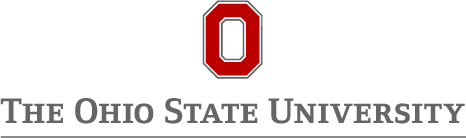 1
[Speaker Notes: An adaptive approach for dynamic analysis; to speed up parallel runtime systems e.g STM, Rec&Rep, Enforcing MM.]
Dynamic Analyses for Parallel Programs
Data Race Detector, Record & Replay, Transactional Memory, Deterministic Execution, etc.

Performance is usually bad!
several times slower
Fundamental difficulties?
2
Cross-thread dependences
Crucial for dynamic analyses and systems
Capturing cross-thread dependences
Detecting
e.g. data race detector, dependence recorder
Controlling
e.g. transactional memory, deterministic execution
T1
T2
o.f = …
… = o.f
3
Typical approach
Per-object metadata (state)
E.g. last writer/reader thread
At each object access:
Check current state
Analysis-specific action
Update state if needed
Perform the access
Atomically
4
Typical approach
Per-object metadata (state)
E.g. last writer/reader thread
At each object access:
Check current state
Analysis-specific action
Update state if needed
Perform the access
Atomically
How to guarantee?
5
[Speaker Notes: { WrExT , RdExT , RdShc , IntT}]
Pessimistic Synchronization
Used by most existing work
Data Race Detector
[FastTrack, Flanagan & Freund, 2009]
Atomicity Violation Detector
[Velodrome, Flanagan et al., 2008]
Record & Replay
[Instant Replay, LeBlanc et al., 1987]
[Chimera, Lee et al., 2012]
6
Pessimistic Synchronization
LockMetadata()
7
Pessimistic Synchronization
LockMetadata()
Check and compute new metadata
8
Pessimistic Synchronization
LockMetadata()
Check and compute new metadata
Analysis-specific actions
9
Pessimistic Synchronization
LockMetadata()
Check and compute new metadata
Analysis-specific actions
Program access
10
Pessimistic Synchronization
LockMetadata()
Check and compute new metadata
Analysis-specific actions
Program access
UnlockAndUpdateMetadata()
11
Pessimistic Synchronization
Synchronization on every access
6X slowdown on average
LockMetadata()
Check and compute new metadata
Analysis-specific actions
Program access
UnlockAndUpdateMetadata()
12
[Speaker Notes: Slowdown is for a set of large, real-world, parallel Java programs]
Optimistic Synchronization
Used to improve performance
Biased Locking
[Lock Reservation, Kawachiya et al., 2002]
[Bulk Rebiasing , Russell & Detlefs, 2006]
Distributed Memory System
[Shasta, Scales et al. 1996]
Framework Support
[Octet, Bond et al. 2013]
13
Optimistic Synchronization
Avoid synchronization for non-conflicting accesses
Heavyweight coordination for conflicting accesses
14
Optimistic Synchronization (Cont.)
T1
T2
write check
wr o.f
write check
wr o.f
15
Optimistic Synchronization (Cont.)
T1
T2
write check
wr o.f
write check
read check
wr o.f
16
Optimistic Synchronization (Cont.)
T1
T2
write check
wr o.f
write check
read check

Analysis-specific action
wr o.f
safe point
17
Optimistic Synchronization (Cont.)
T1
T2
write check
wr o.f
write check
read check

Analysis-specific action


change metadata
wr o.f
safe point
rd o.f
18
Optimistic Synchronization (Cont.)
T1
T2
write check
wr o.f
write check
read check

Analysis-specific action


change metadata
wr o.f
safe point
rd o.f
26% on average with outliers
Expensive if there are many conflicting accesses
19
[Speaker Notes: How many is many?
Fewer than most people thought]
Optimistic synchronization performs best if there are few conflicting accesses.
20
Pessimistic synchronization is cheaper for conflicting accesses.
21
Drink from both glasses?
Goal:
Optimistic sync. for most non-conflicting accesses
Pessimistic sync. for most conflicting accesses
Our approach:
Hybrid state model
Adaptive policy
Support for detecting and controlling cross-thread dependences
22
Adaptive Policy
Decides when to perform Pess → Opt 
    and Opt → Pess transitions

Cost—Benefit model
Formulates the problem
Online profiling
Efficiently collects information and approximates the Cost-Benefit model
23
Cost—Benefit model
24
[Speaker Notes: Details in paper, how we derived it]
Evaluation
Implementation
Jikes RVM 3.1.3
Parallel programs
DaCapo Benchmarks 2006 & 2009
SPEC JBB 2000 & 2005
Platform
32 cores (AMD Opteron 6272)
25
[Speaker Notes: Jikes: High performance JVM]
Performance
26
Performance
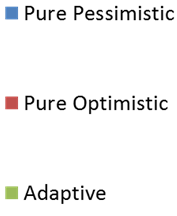 27
Performance
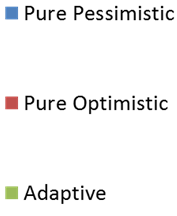 28
Framework support
Detecting cross-thread dependences
dependence recorder
Key challenge
Identify the source location of a happens-before edge for a pessimistic conflicting transition
Current solution requires acquiring a lock and writing to remote thread’s log
29
Framework support (Cont.)
Controlling cross-thread dependences
enforcing Region Serializability (in progress)
Key challenge 
Need to keep locking pessimistic objects until the end of a region
Possible solution
Defer unlocking of pessimistic objects until program lock releases
Helps dependence recorder
Simplifies instrumentation
30
Framework support (Cont.)
Controlling cross-thread dependences
enforcing Region Serializability (in progress)
Key challenge 
Need to keep locking pessimistic objects until the end of a region
Possible solution
Defer unlocking of pessimistic objects until program lock releases
Helps dependence recorder
Simplifies instrumentation
31
Conclusion & Future work
Hybrid, adaptive synchronization achieves better performance
never significantly degrades performance
sometimes improves performance substantially
Future directions
Explore different adaptive policies (e.g. aggregate profiling)
Reduce instrumentation cost by deferring unlock operations of pessimistic synchronization
Apply to control cross-thread dependences
32